TECHNOLOGY UNIT 2
Technical drawing
Technical drawing
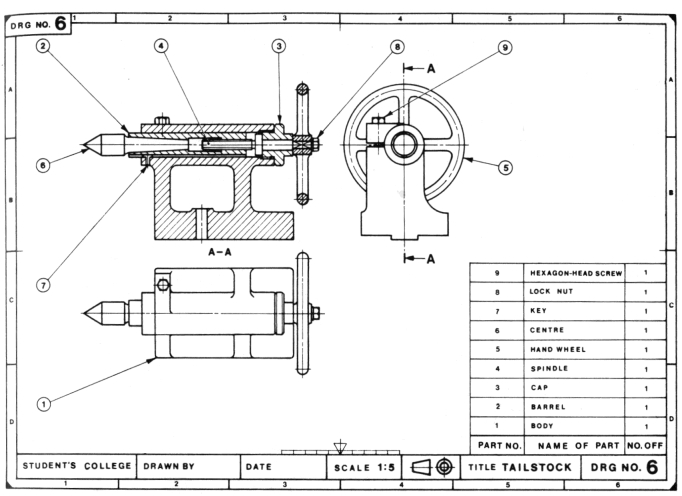 Drawing tools – The pencil
B type - Soft pencils.
H type - Hard pencils.  
HB – medium type. 
     The most common, 
     for any use.
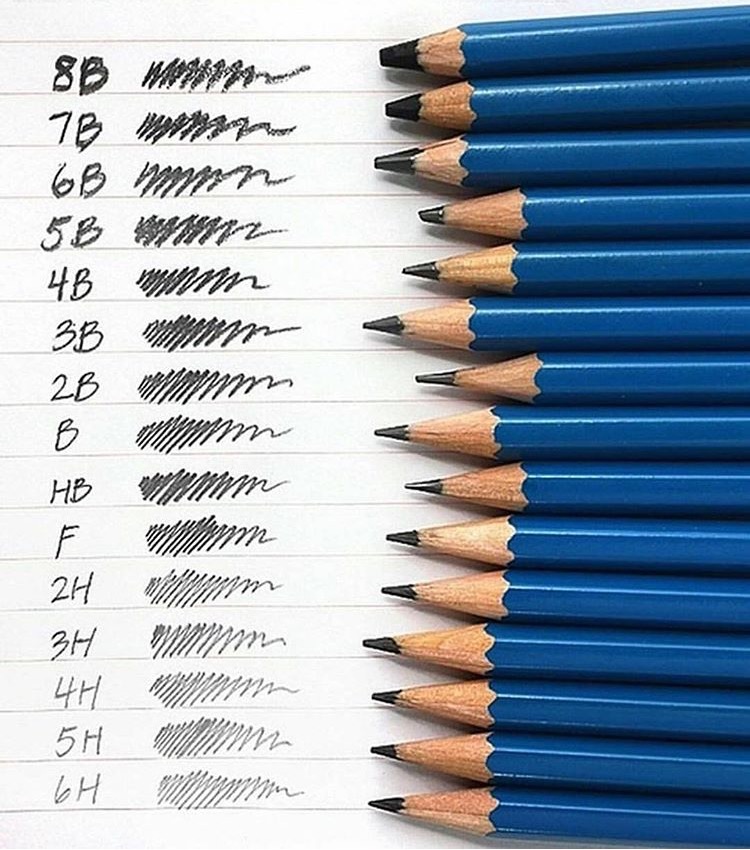 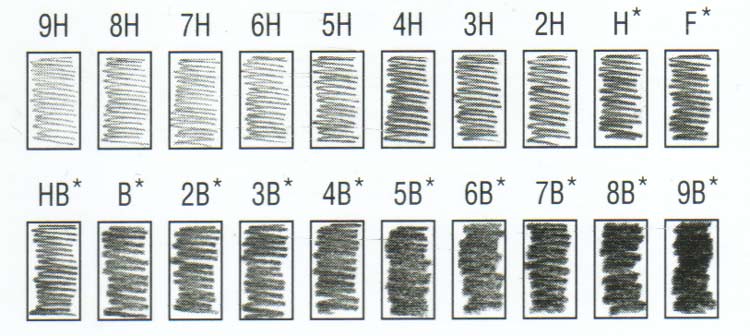 Drawing tools - Papers
The one we usually use is the A4 type.
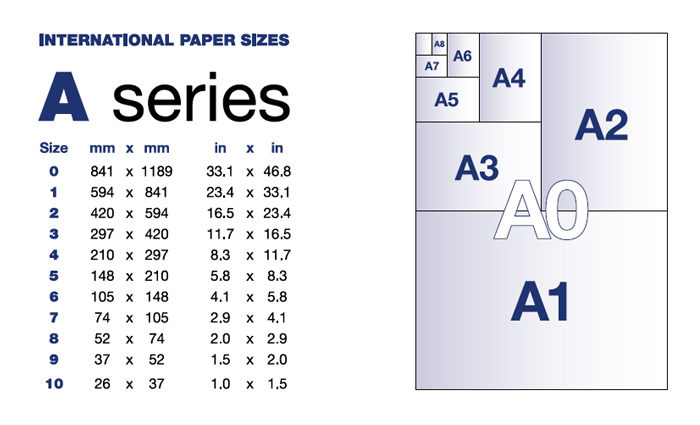 Exercises
1, 2 page 46.
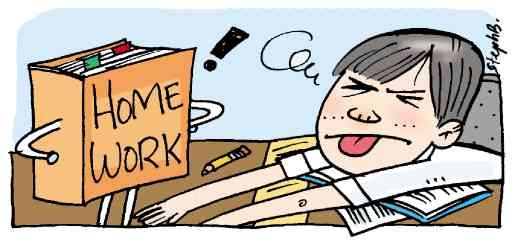 The sketch (boceto)
A rough or unfinished drawing or painting, often made to assist in making a more finished picture.
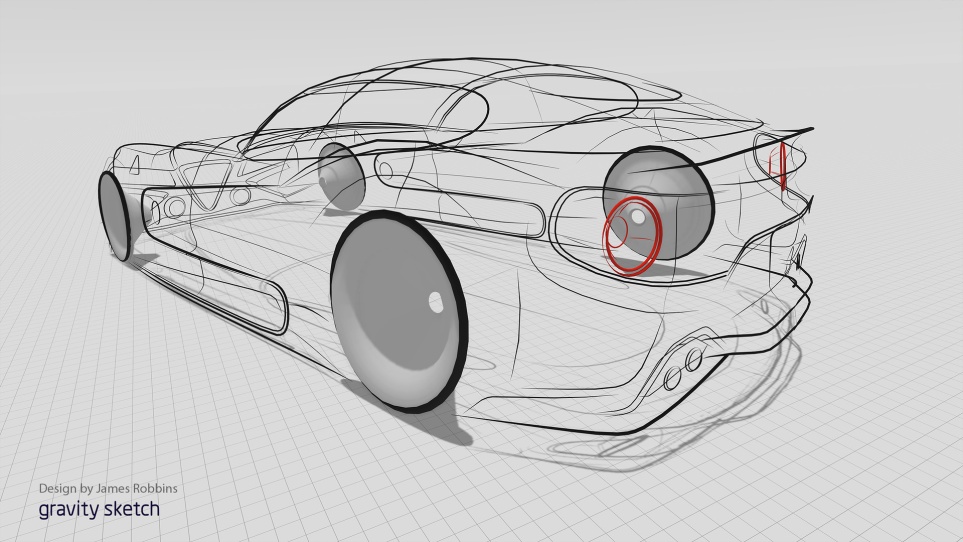 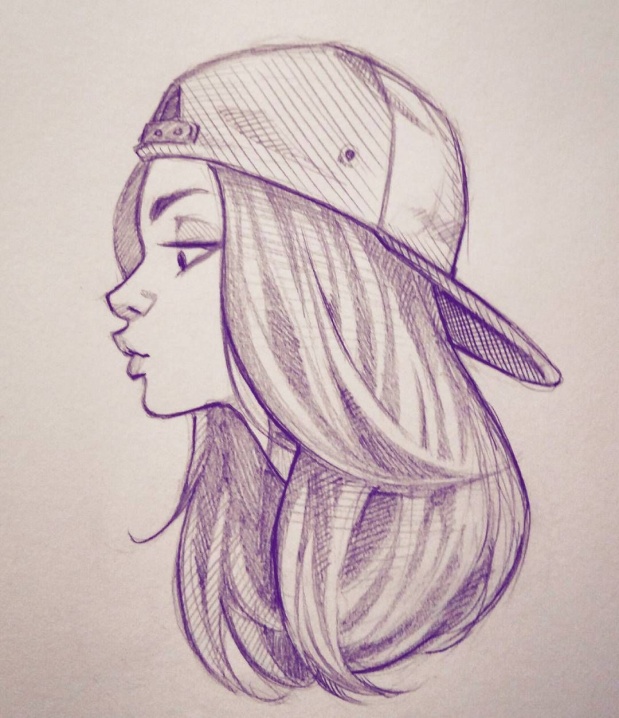 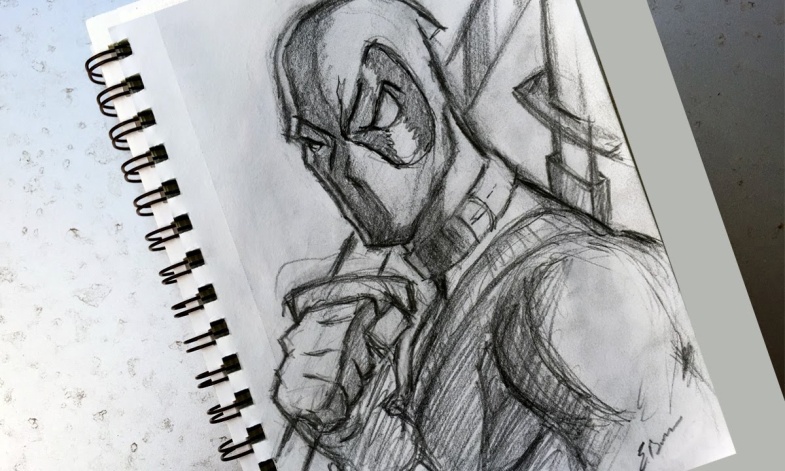 Sketch Dimensions (croquis)
Sketch with sizes. We have to represent the sizes of our previous sketch.
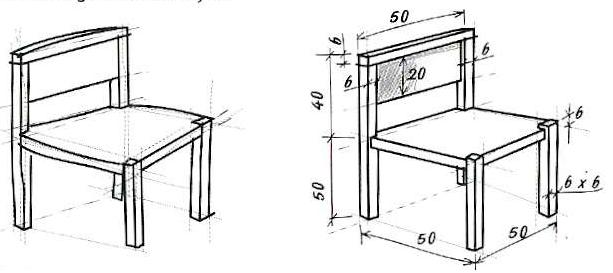 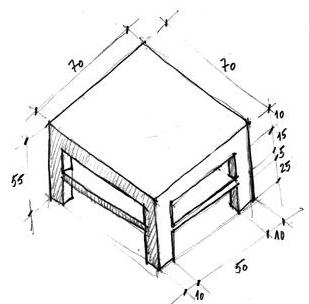 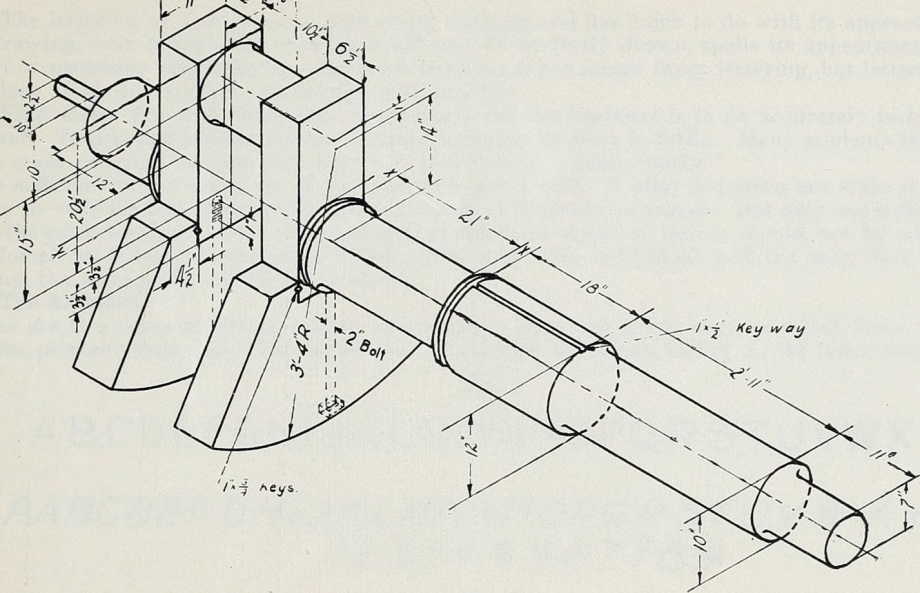 Exercises
3 page 46.
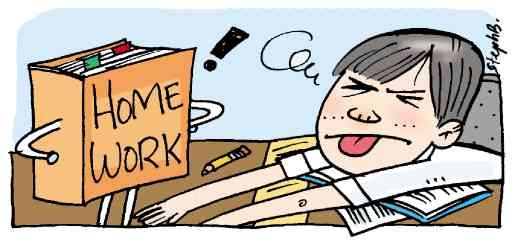 Drawing tools
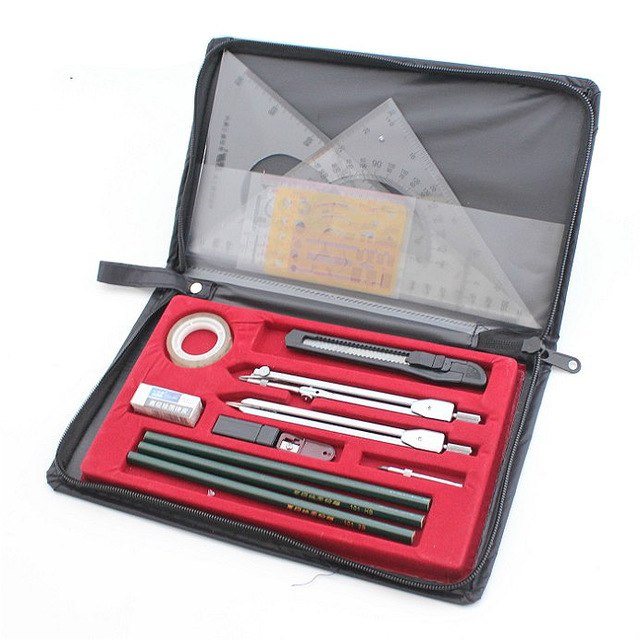 Drawing tools
A line that has one defined endpoint is called a ray and extends endlessly in one direction. A ray is named after the endpoint and another point on the ray.


Ruler
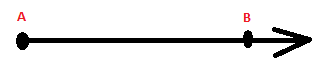 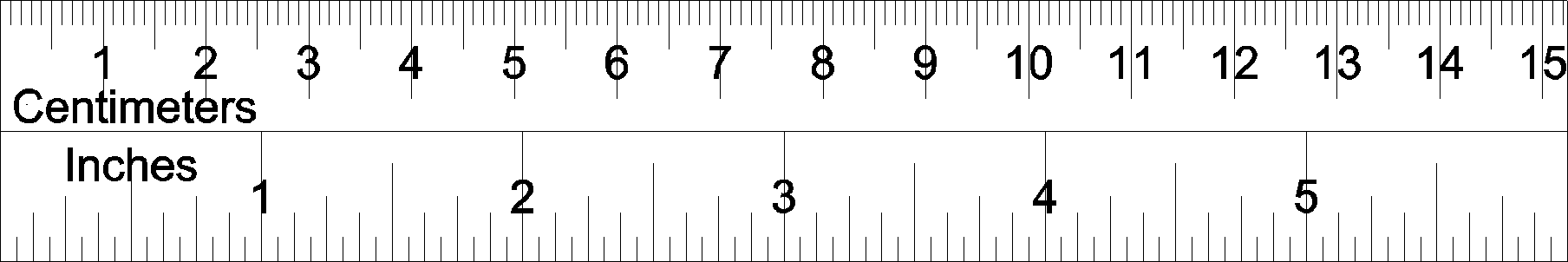 Drawing tools
Square                      Bevel
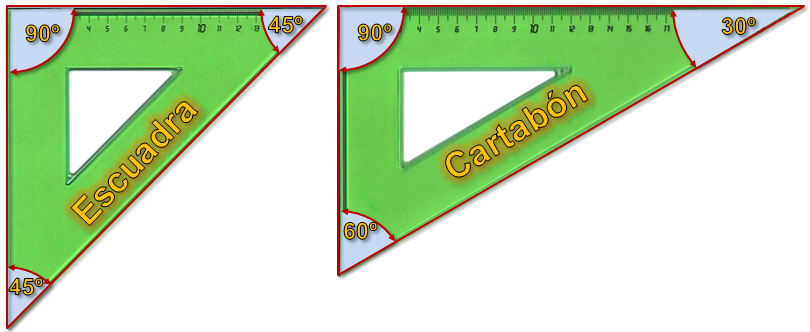 Drawing tools
Parallel lines: lines in a plane which do not meet; that is, two lines in a plane that do not intersect or touch each other at any point are said to be parallel.
Perpendicular lines: two lines which meet at a right angle (90 degrees).
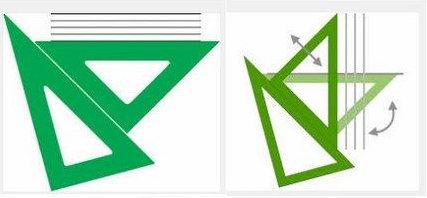 Drawing tools
The angle that is formed between two rays with the same endpoint is measured in degrees. The point is called the vertex.
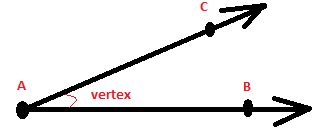 Drawing tools
Angles can be either straight, right, acute or obtuse.






An angle is a fraction of a circle where the whole circle is 360°. A straight angle is the same as half the circle and is 180° whereas a right angle is a quarter of a circle and is 90°.
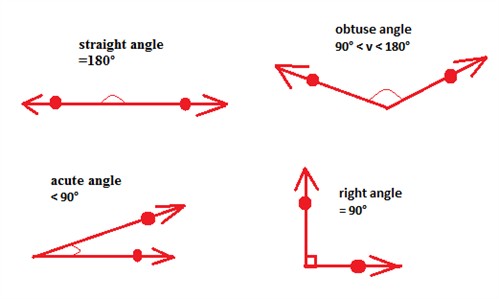 Drawing tools
You measure the size of an angle with a
    protractor.
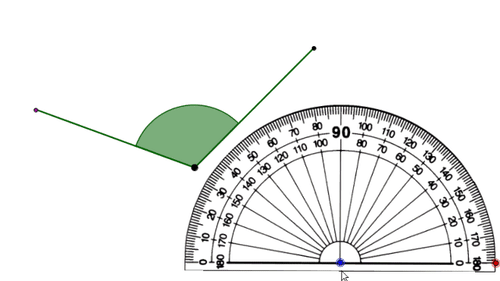 Drawing tools
You measure the size of an angle with a
    protractor.
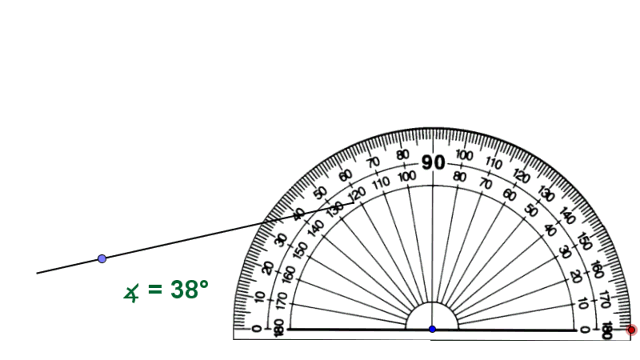 Drawing tools
You measure the size of an angle with a
    protractor.
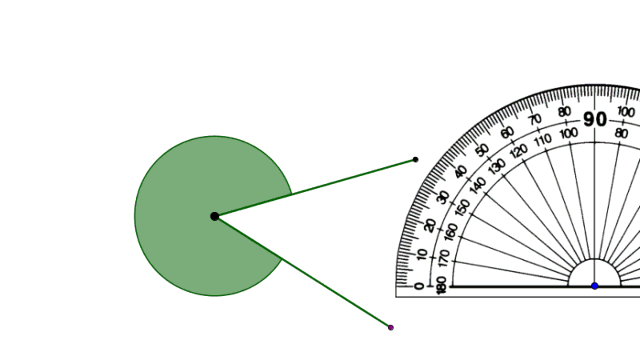 Drawing tools
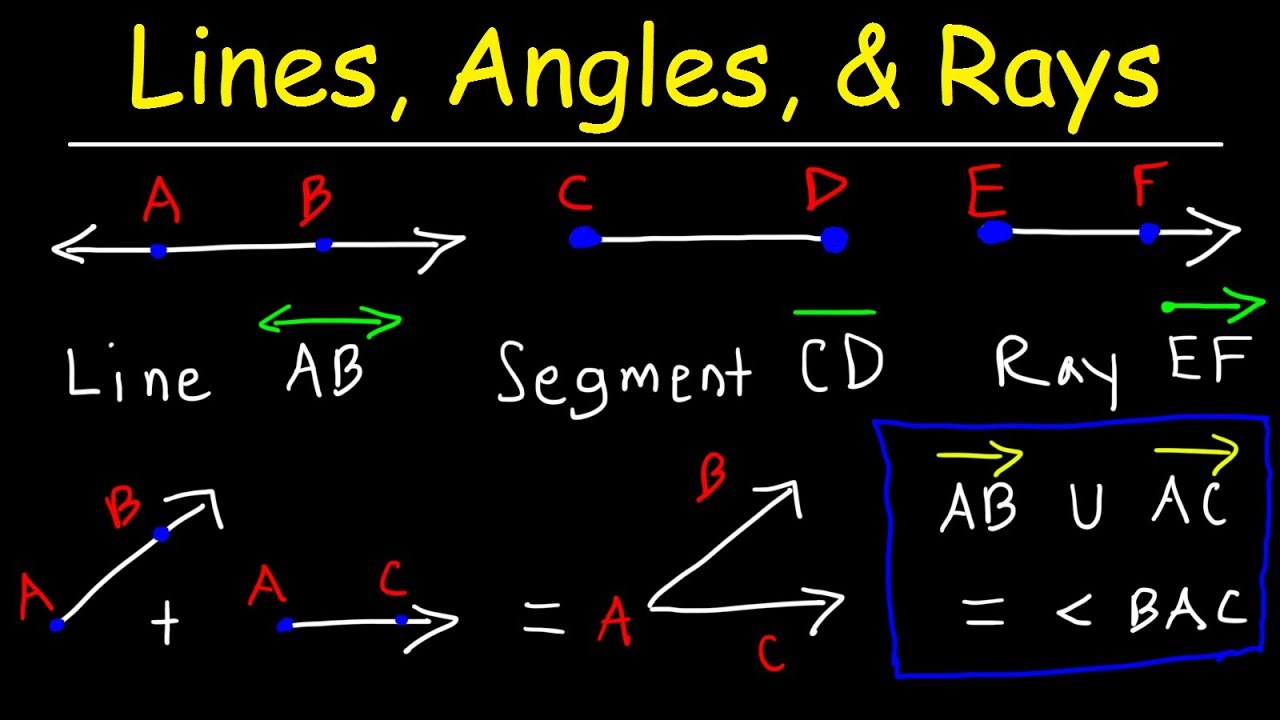 Drawing tools
Bow or math compass.
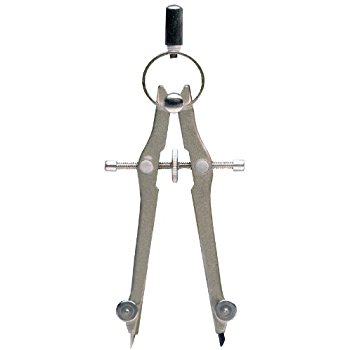 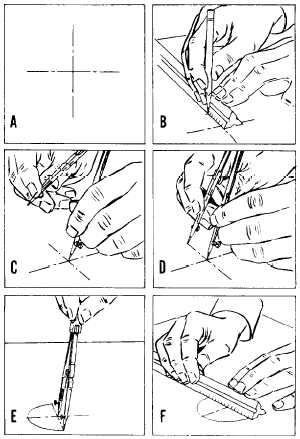 Exercises
4, 5, 6, 7, 8, 9 page 46.
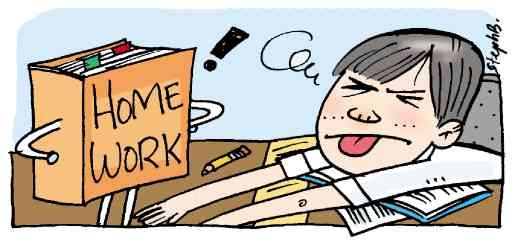 Spatial scale
The scale ratio of a model represents the proportional ratio of a linear dimension of the model to the same feature of the original.
The scale can be expressed as a ratio (1:10), as a fraction (1/10) and as a graphical (bar) scale.
1:1 Means the real size of the object.

1:2 The object is represented by half of its original size

2:1 The object is represented by the double of its original size.

 X:Y -> Original size * X/Y = scaled size
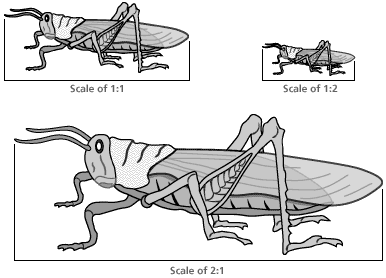 Spatial scale
Scale bars. Used in maps.
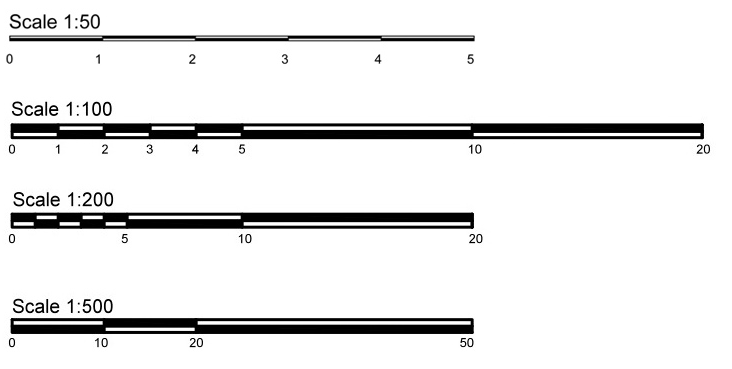 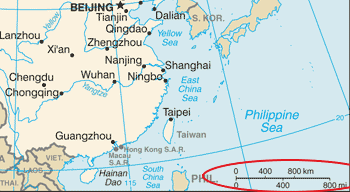 Spatial scale
Engineer scale
How to use: https://www.youtube.com/watch?v=8LfT-8mhdhI
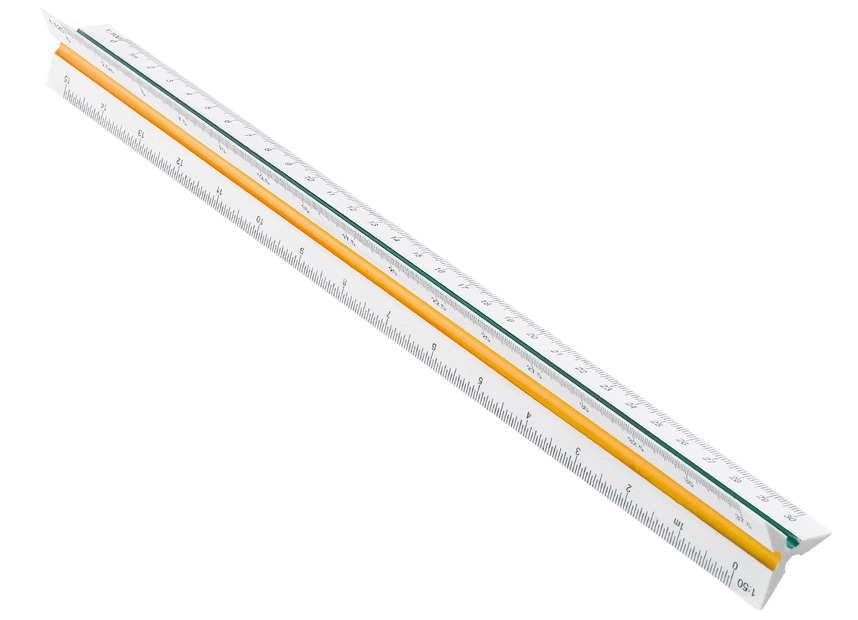 Exercises
14, 15 page 46.
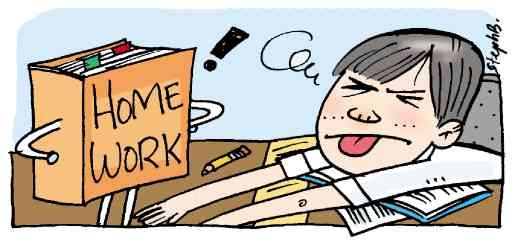 Dimensioning
The purpose of dimensioning is to provide a clear and complete description of an object. 
A complete set of dimensions will permit only one interpretation needed to construct the part. Dimensioning should follow these guidelines. 
Accuracy:   correct values must be given. 
Clearness:    dimensions must be placed in appropriate positions. 
Completeness:  nothing must be left out, and nothing duplicated. 
Readability:   the appropriate line quality must be used for legibility.
Dimensioning
An example
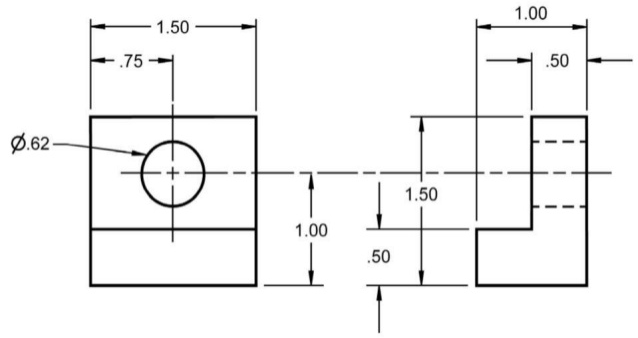 Dimensioning - rules
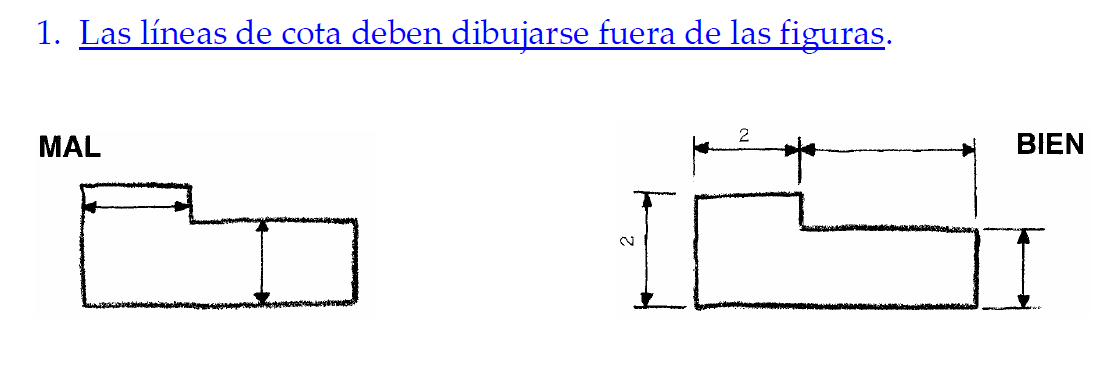 Dimensioning - rules
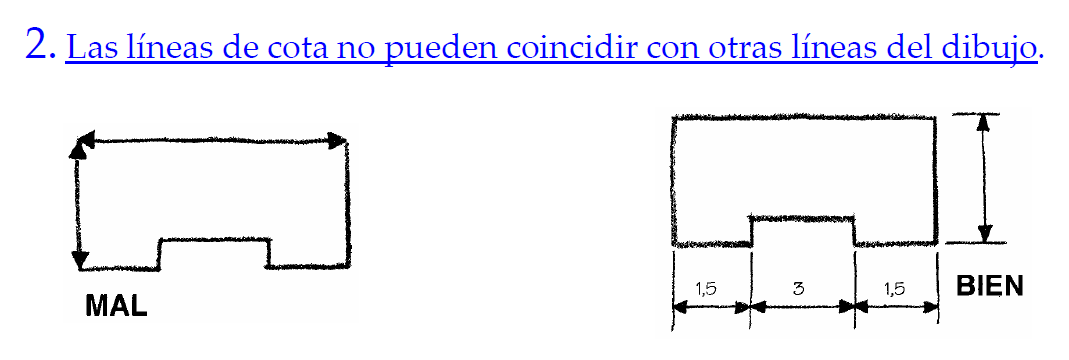 Dimensioning - rules
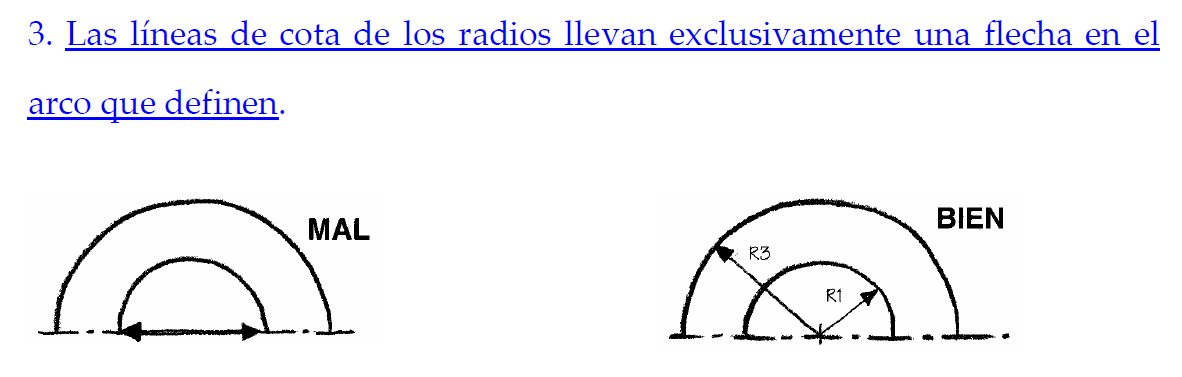 Dimensioning - rules
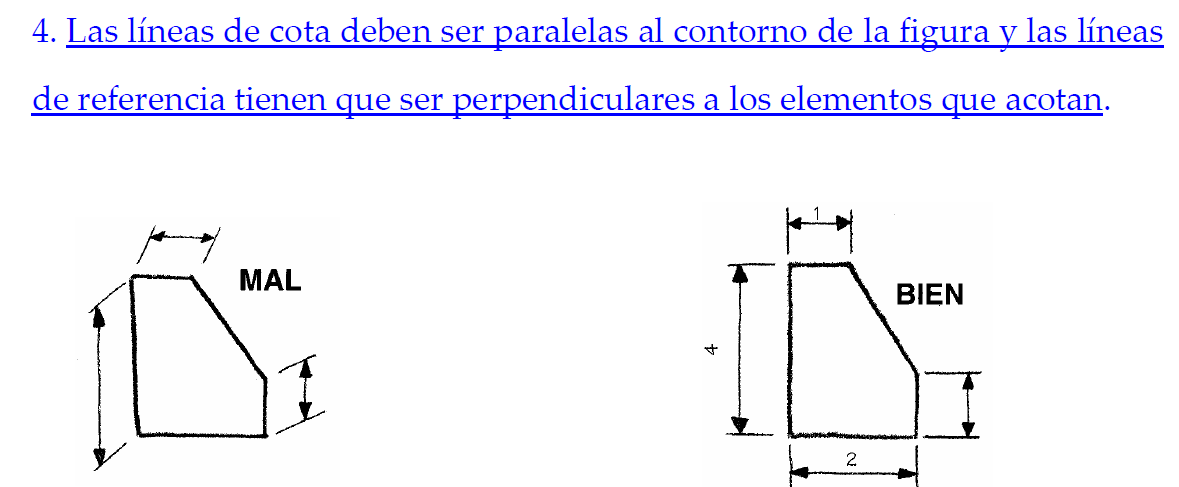 Dimensioning - rules
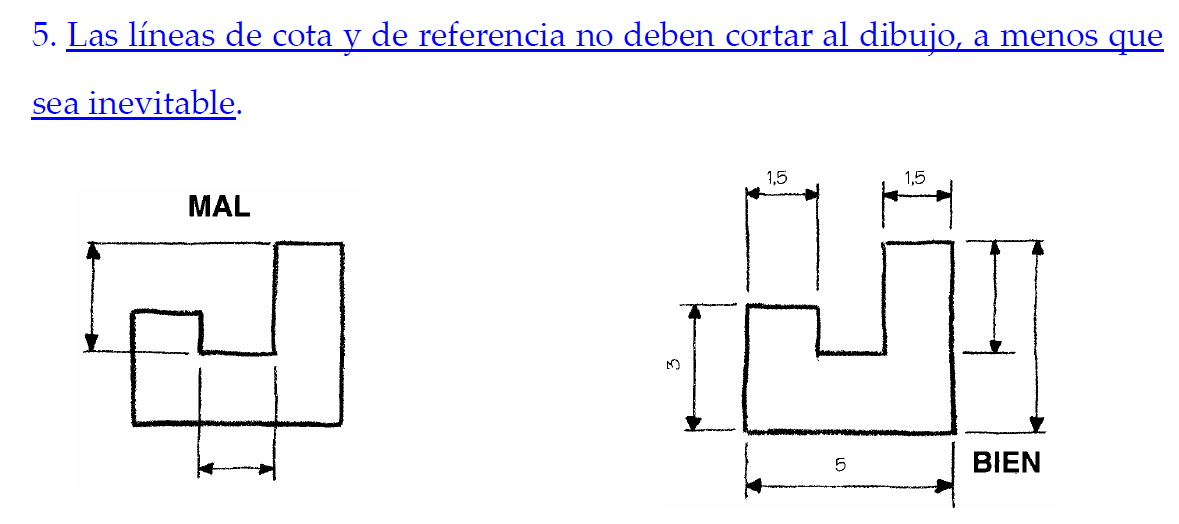 Dimensioning - rules
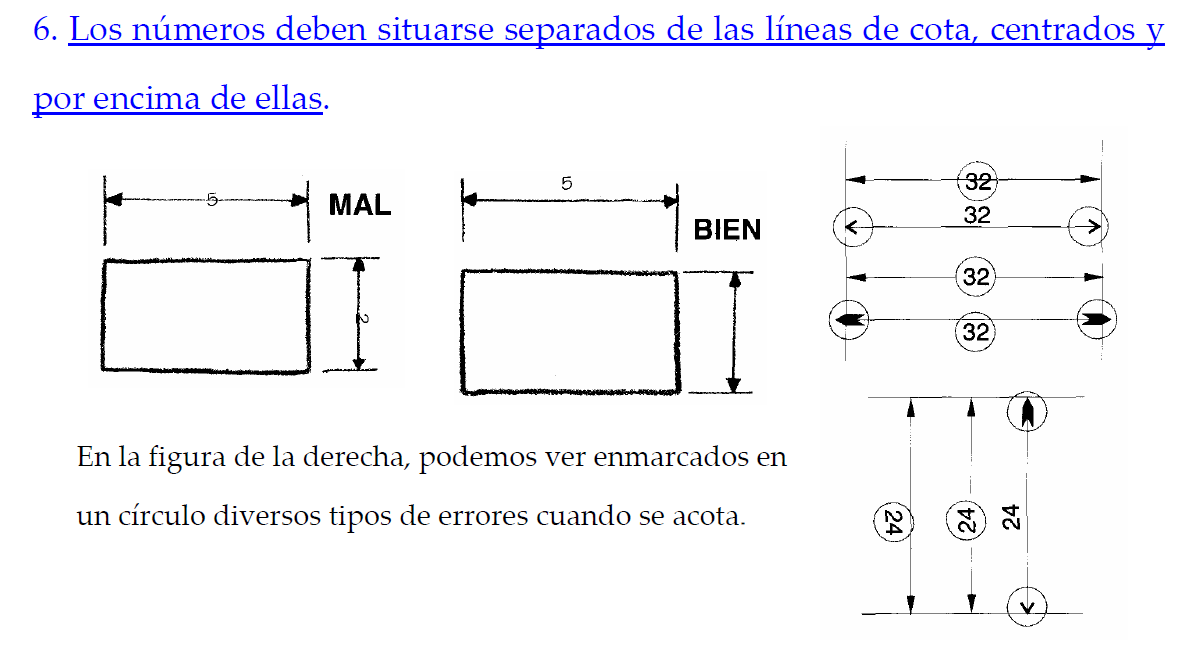 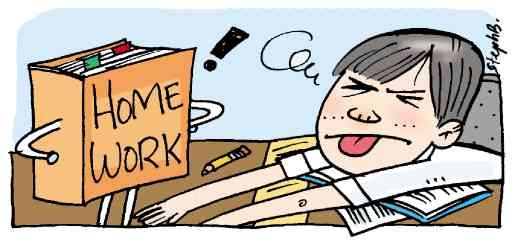 Exercises
Dimensions of the following pictures.
Each square = 2 mm.
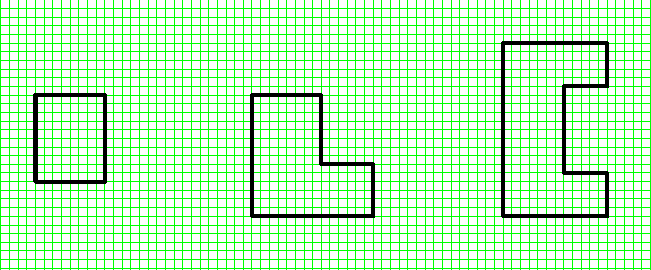 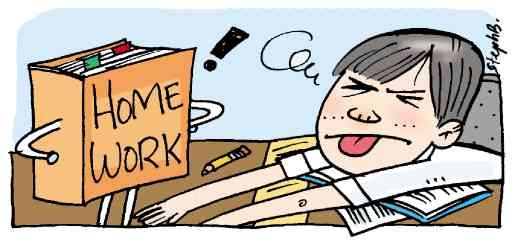 Exercises
Dimensions of the following pictures.
Each square = 2 mm.
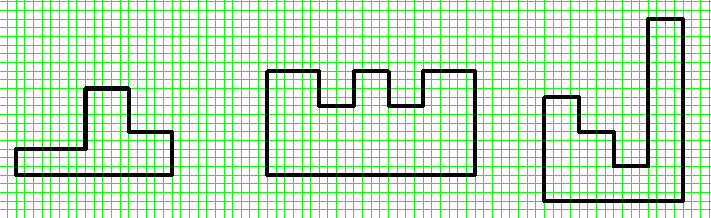 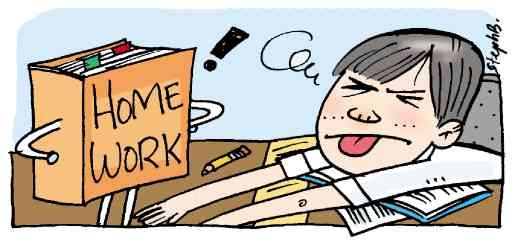 Exercises
Dimensions of the following pictures.
Each square = 2 mm.
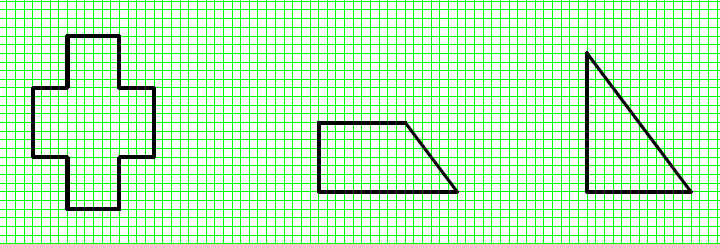 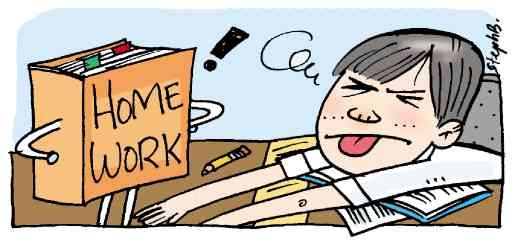 Exercises
Dimensions of the following pictures.
Each square = 2 mm.
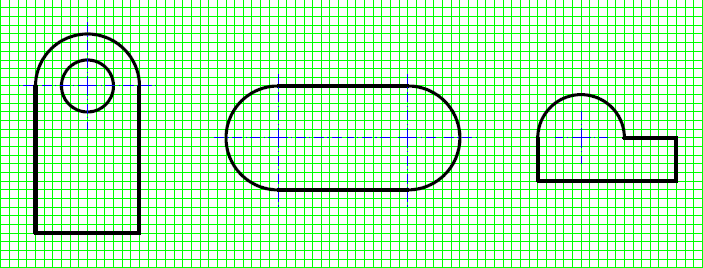 Oblique projection - Cavalier
Oblique projection is a simple type of technical drawing of graphical projection used for producing two-dimensional images of three-dimensional objects. The objects are not in perspective, so they do not correspond to any view of an object that can be obtained in practice, but the technique does yield somewhat convincing and useful images.
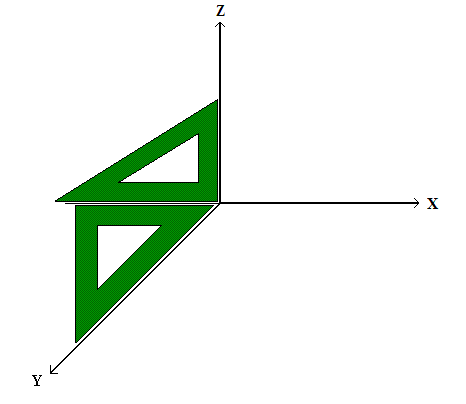 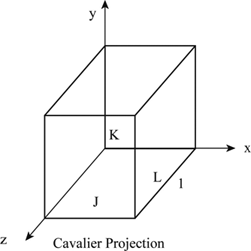 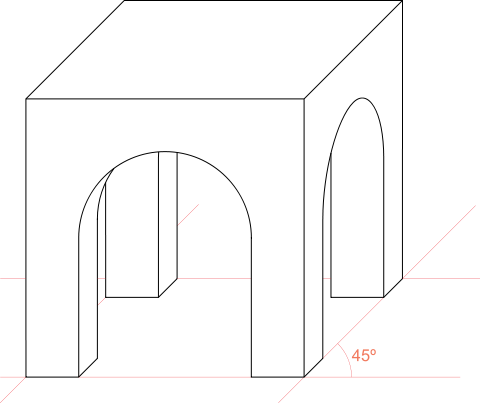 Isometric projection
Isometric projection is a method for visually representing three-dimensional objects in two dimensions in technical and engineering drawings. It is an axonometric projection in which the three coordinate axes appear equally foreshortened and the angle between any two of them is 120 degrees as you can see in the picture.







              120 degrees axes.
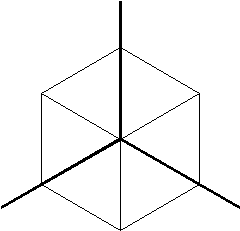 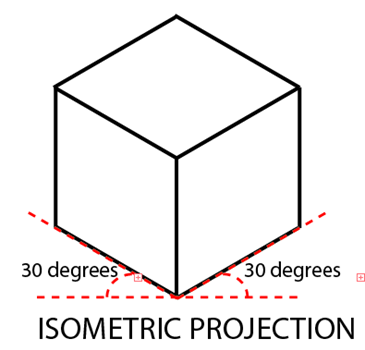 Isometric vs cavalier
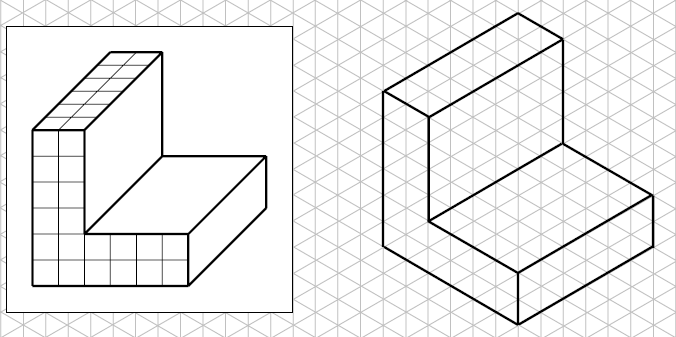 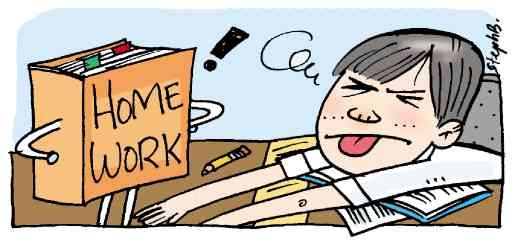 Exercises
Draw the following pictures in  a cavalier projection.
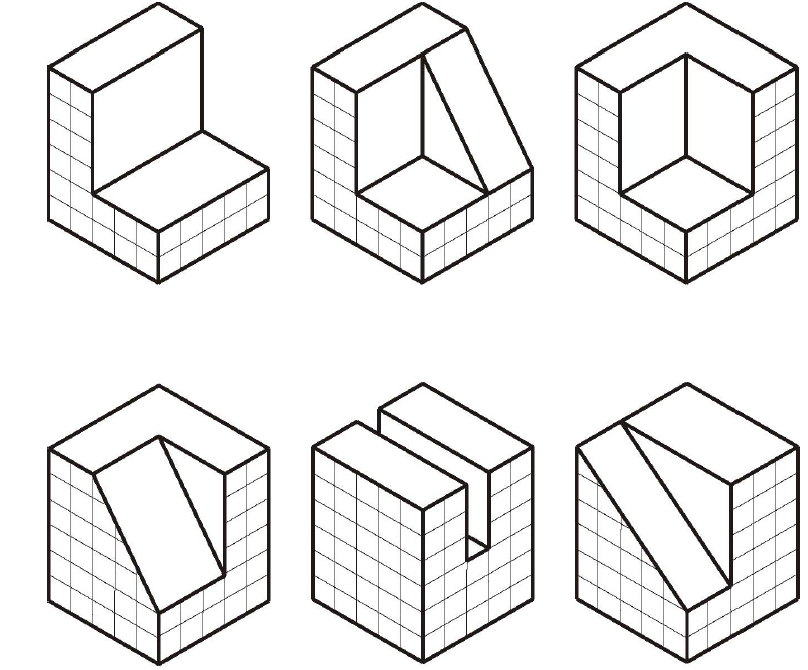 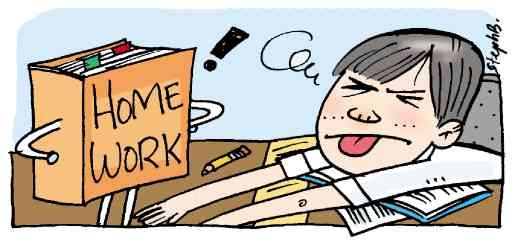 Exercises
Draw the following pictures in an isometric projection.
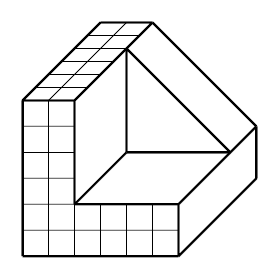 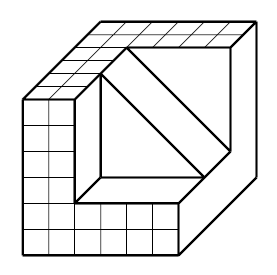 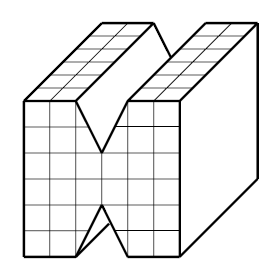 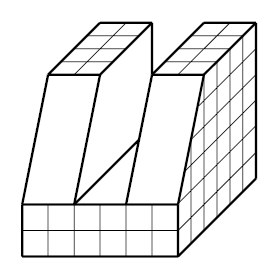 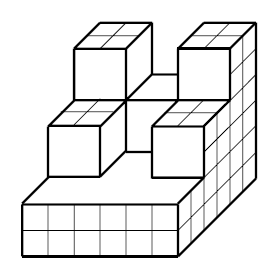 Views of an object
Orthogonal projections.
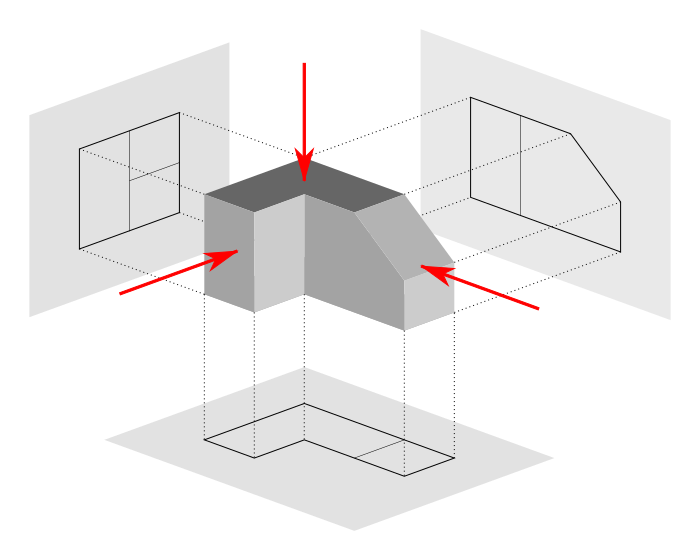 Views of an object
Front view – “Alzado” in spanish.
Top view – “Planta” in spanish.
Side/End view – “Perfil” in spanish.
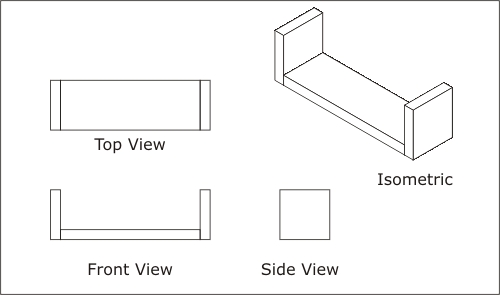 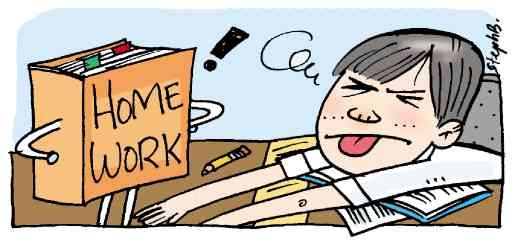 Exercises
Views of the following pictures.
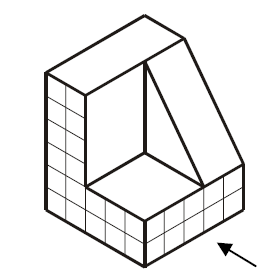 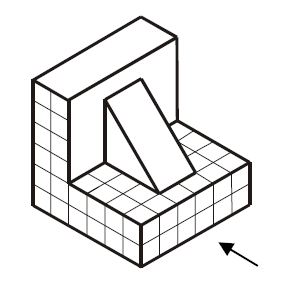 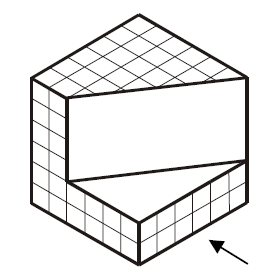 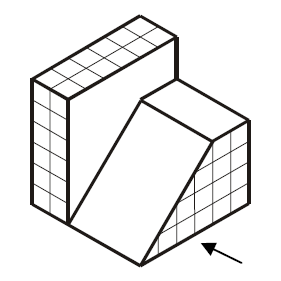 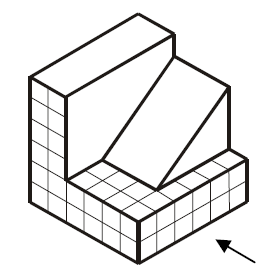 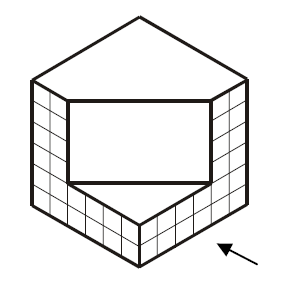 Views of an object + dimensioning
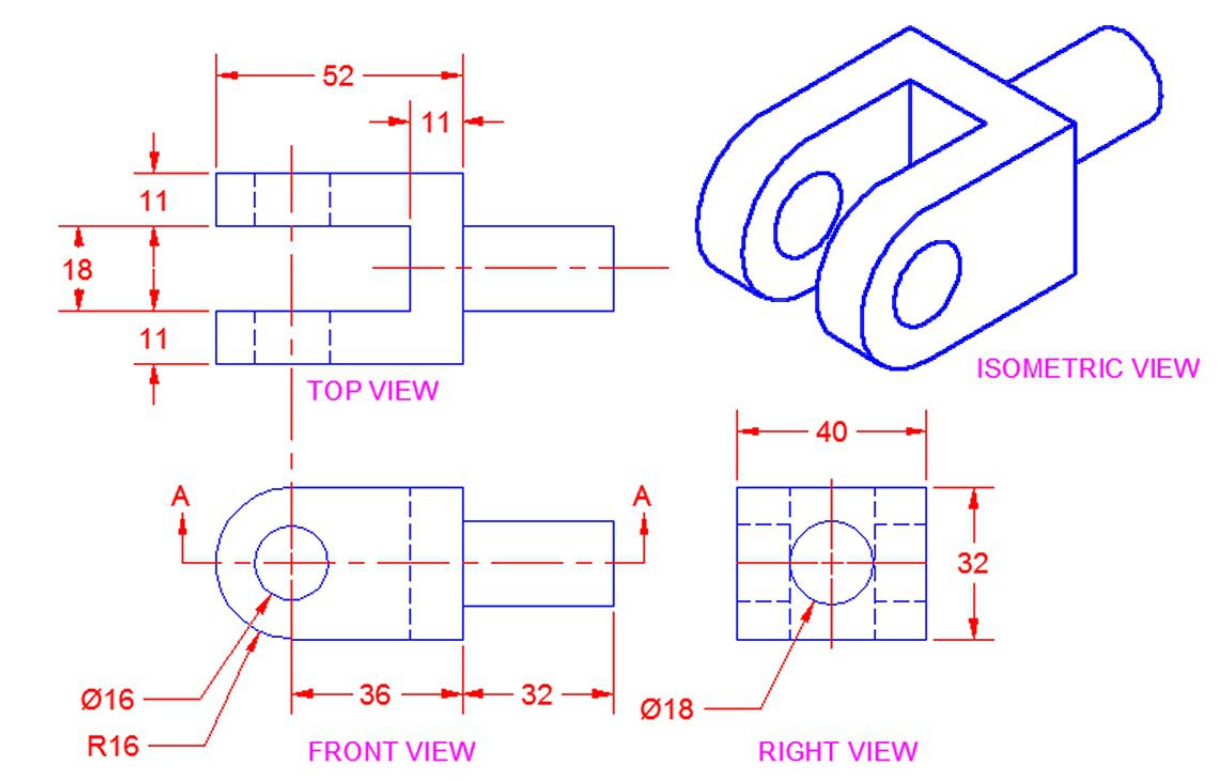 Exercises
17, 19, 21, 22 page 47.
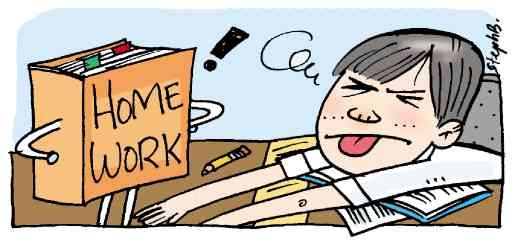